Tips for Strategic Interventions

By Tony Geudens 

SALTO Inclusion Ressource Centre
www.salto-youth.net/inclusion/
tony@salto-youth.net
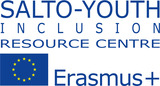 What is SALTO-YOUTH

Support and Advanced Learning and Training Opportunities within the Erasmus+ Youth in Action programme
Network of 8 resource centres on European priority topics
Support youth work: training, manuals,…
Research: what works, what doesn’t,…
Support policy development (NAs, COM)
www.salto-youth.net/inclusion/
SALTO & Inclusion Diversity Strategy

European Commission's Inclusion & Diversity Strategy for the youth field (Erasmus+)
Stakeholder questioning (NGOs-NAs)
Developing drafts
Submitting for approval – green light
Implementing – who does what
Spread the word
ID Steering group
www.salto-youth.net/inclusion/
Shaping 
Inclusion
Tips for Strategic Interventions
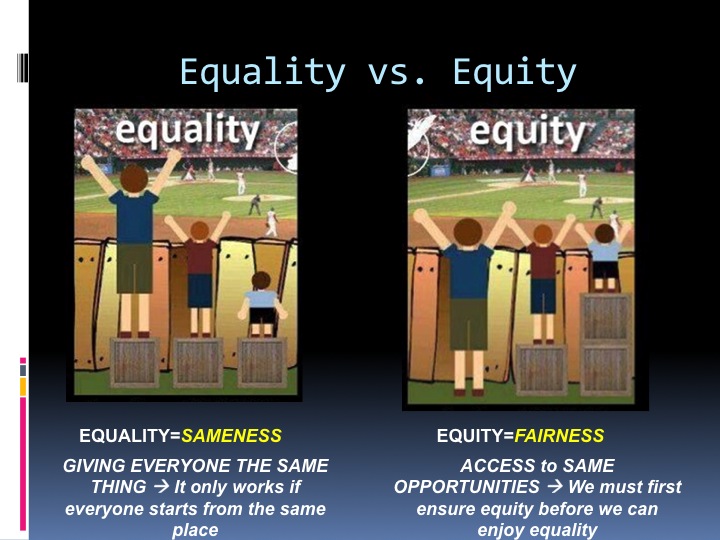 www.salto-youth.net/inclusion/
Tips for Strategic Interventions
Make sense of the puzzle
Nothing about them, without them
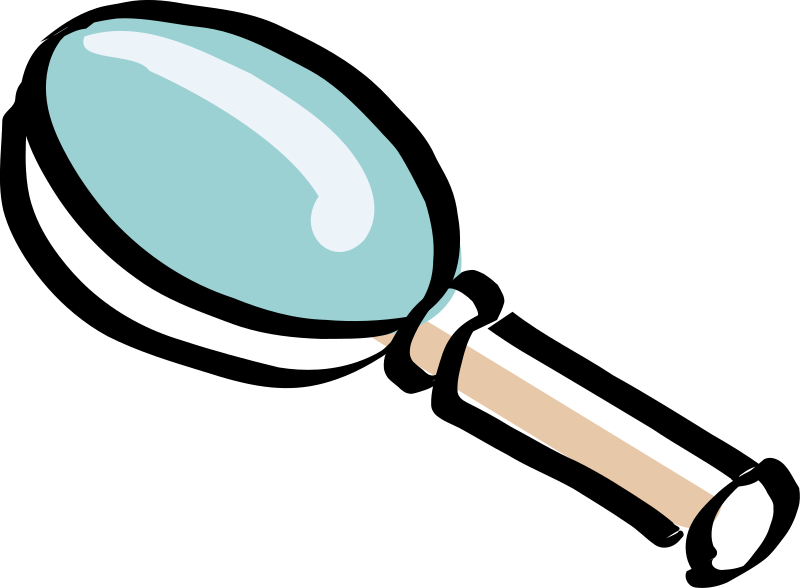 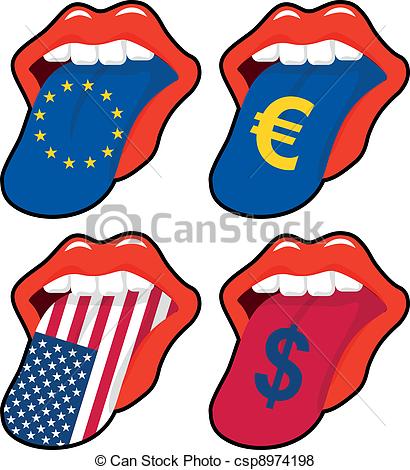 Put the money where your mouth is
www.salto-youth.net/inclusion/
[Speaker Notes: Make sense of the puzzle
Nothing about them, without them]
Tips for Strategic Interventions
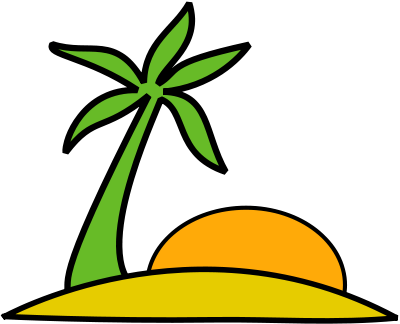 Youth work/policy is NOT an island
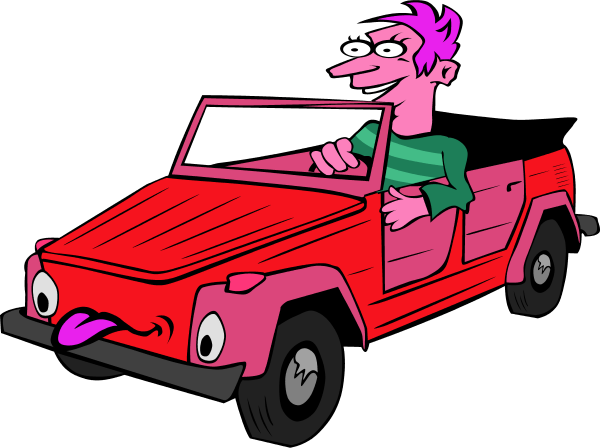 Someone in the driving seat
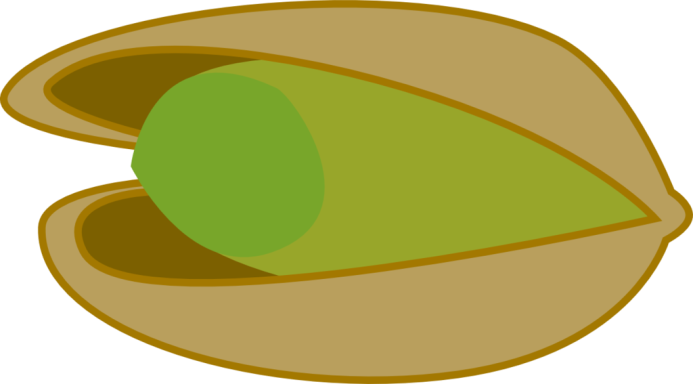 Pistachio effect
www.salto-youth.net/inclusion/
[Speaker Notes: Make sense of the puzzle
Nothing about them, without them]
Tips for Strategic Interventions
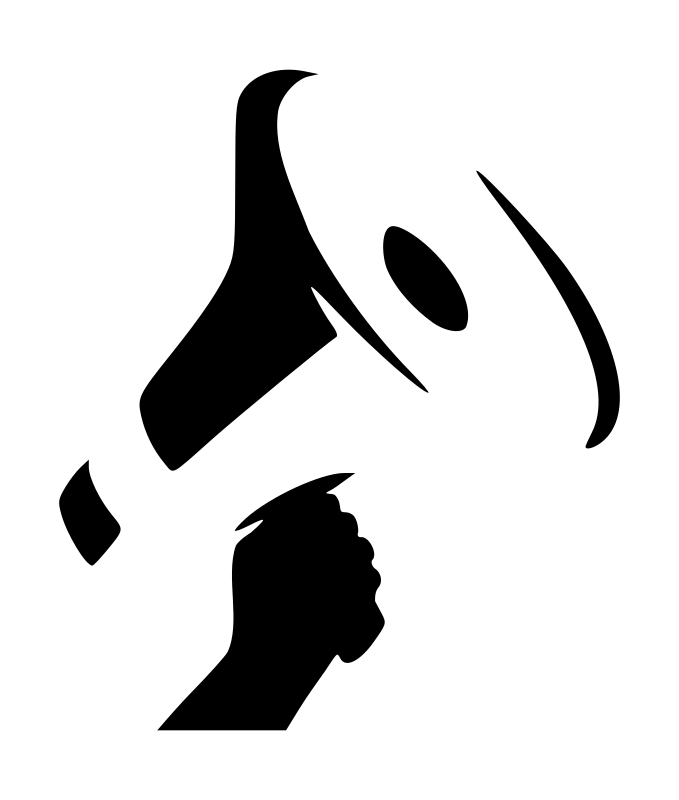 Get the message out
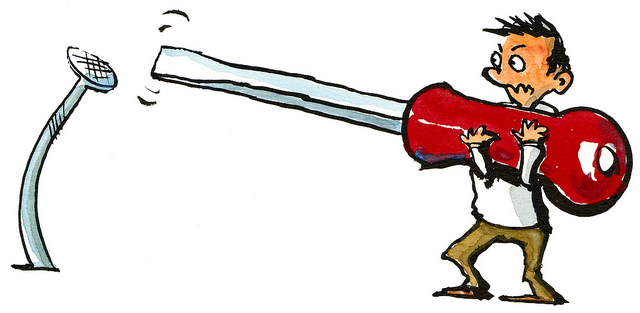 Tailor-made interventions
www.salto-youth.net/inclusion/
[Speaker Notes: Make sense of the puzzle
Nothing about them, without them]
Tips for Strategic Intervention
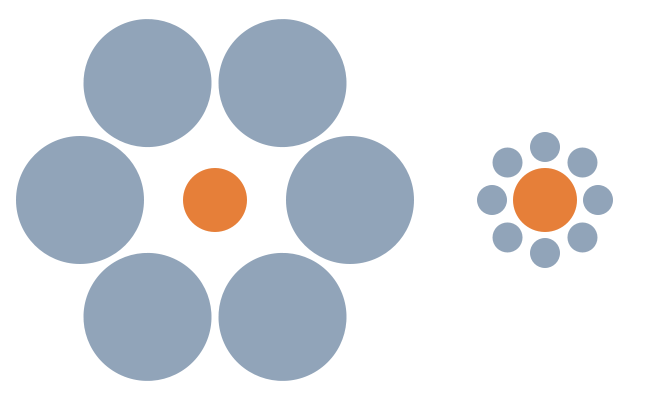 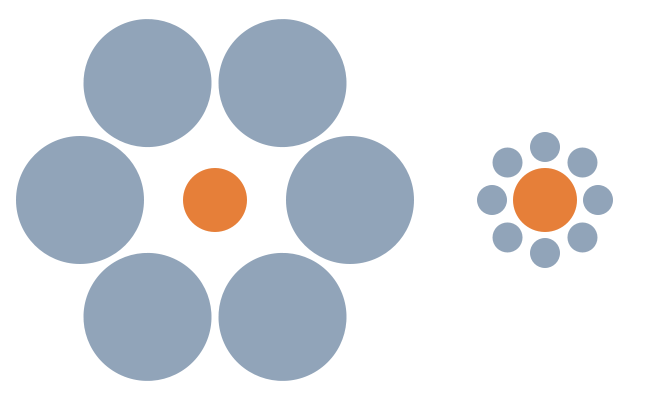 Proportionality
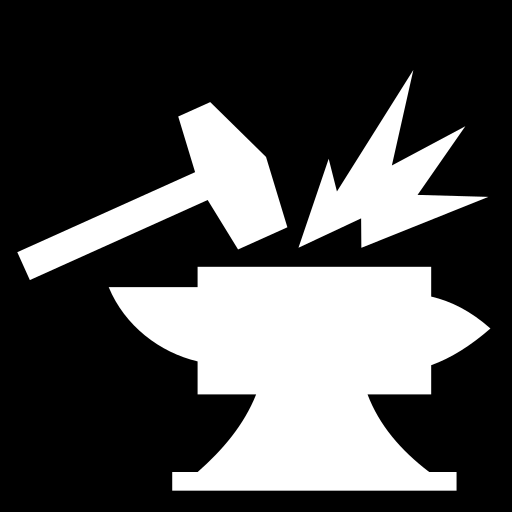 Show the impact
> www.salto-youth.net/InclusionResearch/
www.salto-youth.net/inclusion/
[Speaker Notes: Make sense of the puzzle
Nothing about them, without them]
Questions?

tony@salto-youth.net


SALTO Inclusion Ressource Centre
www.salto-youth.net/inclusion/